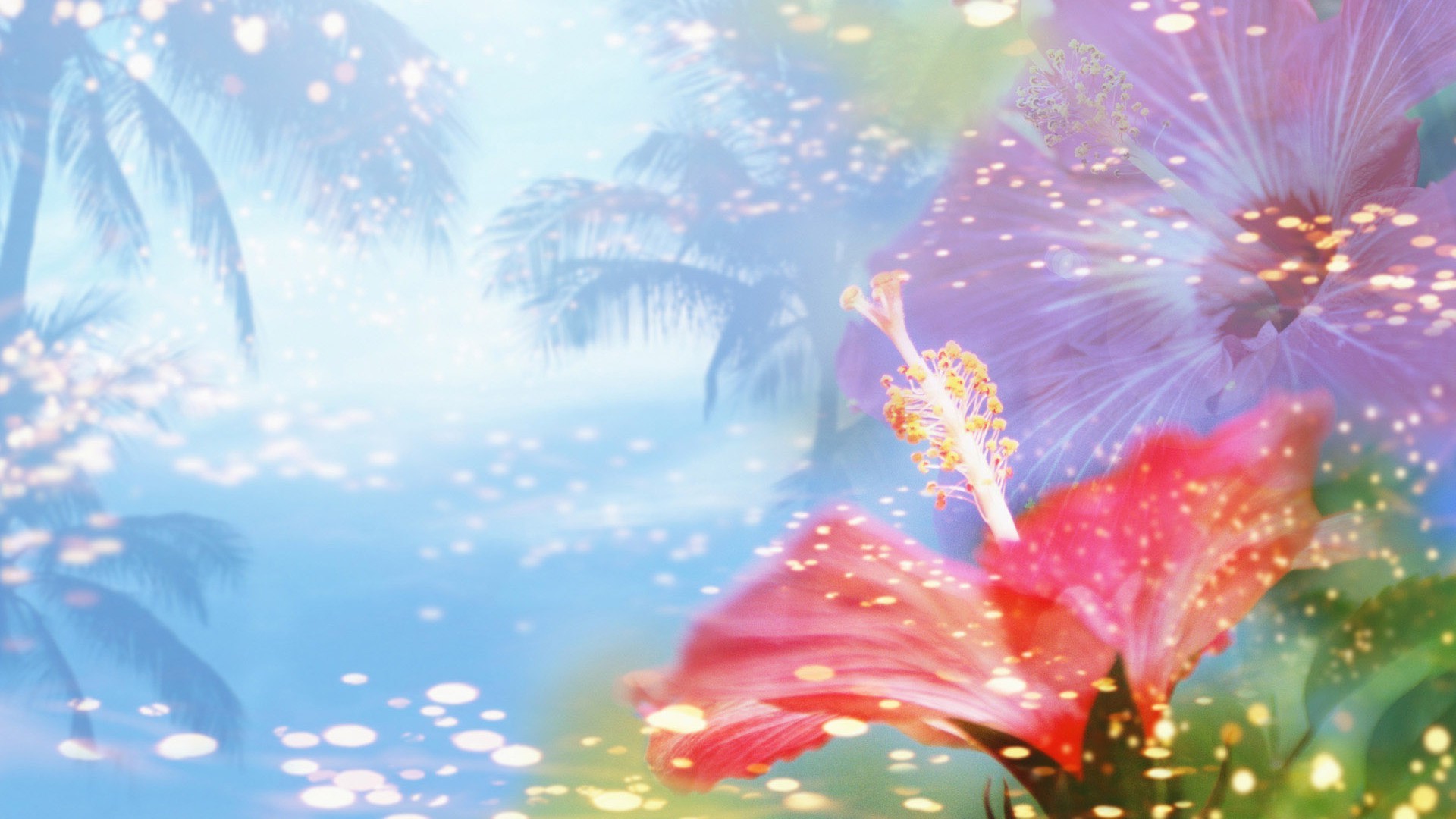 ВИКТОРИНА
по творчеству
А.И.АКСАКОВА
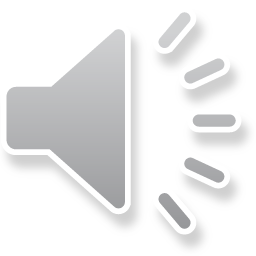 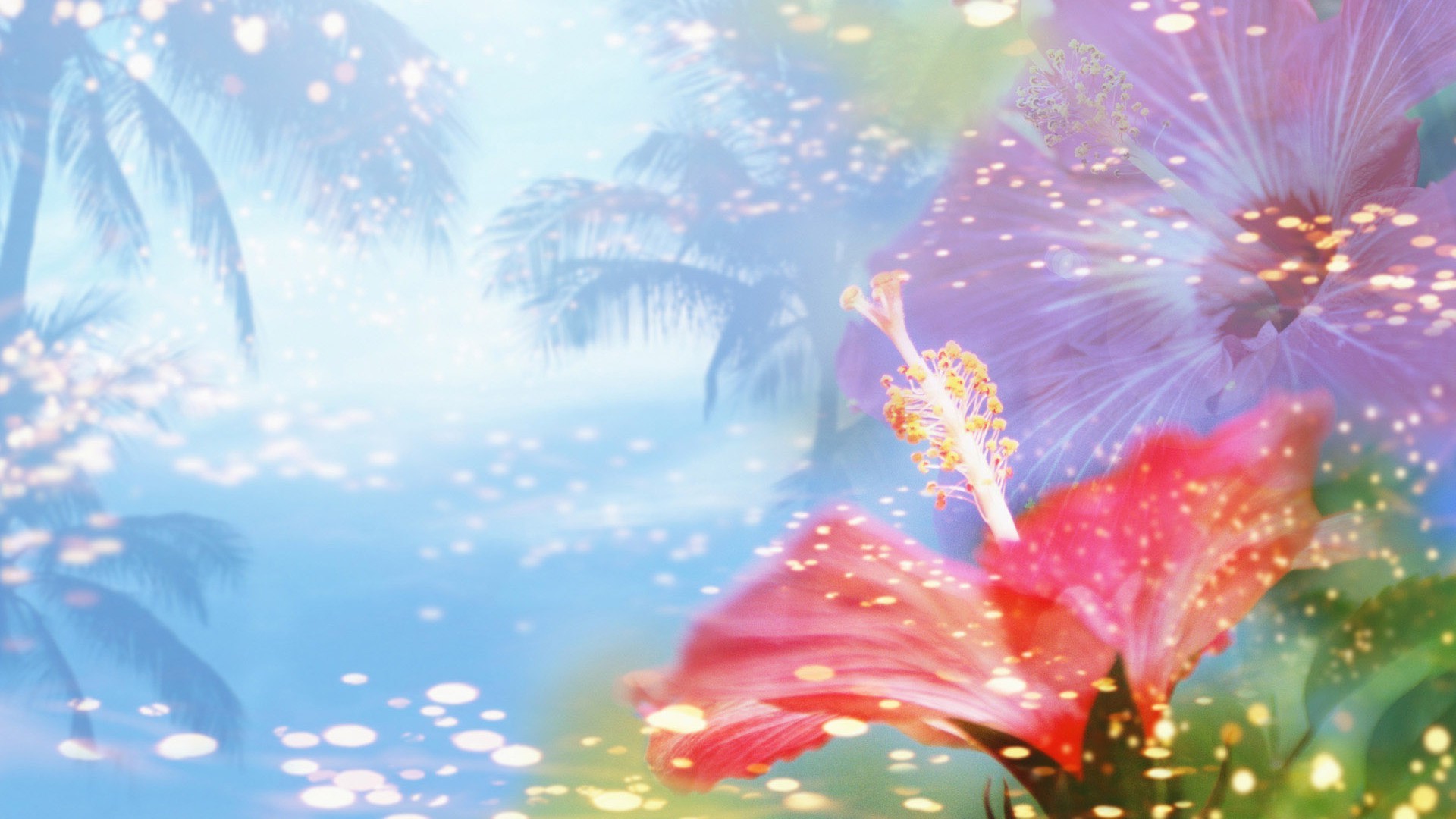 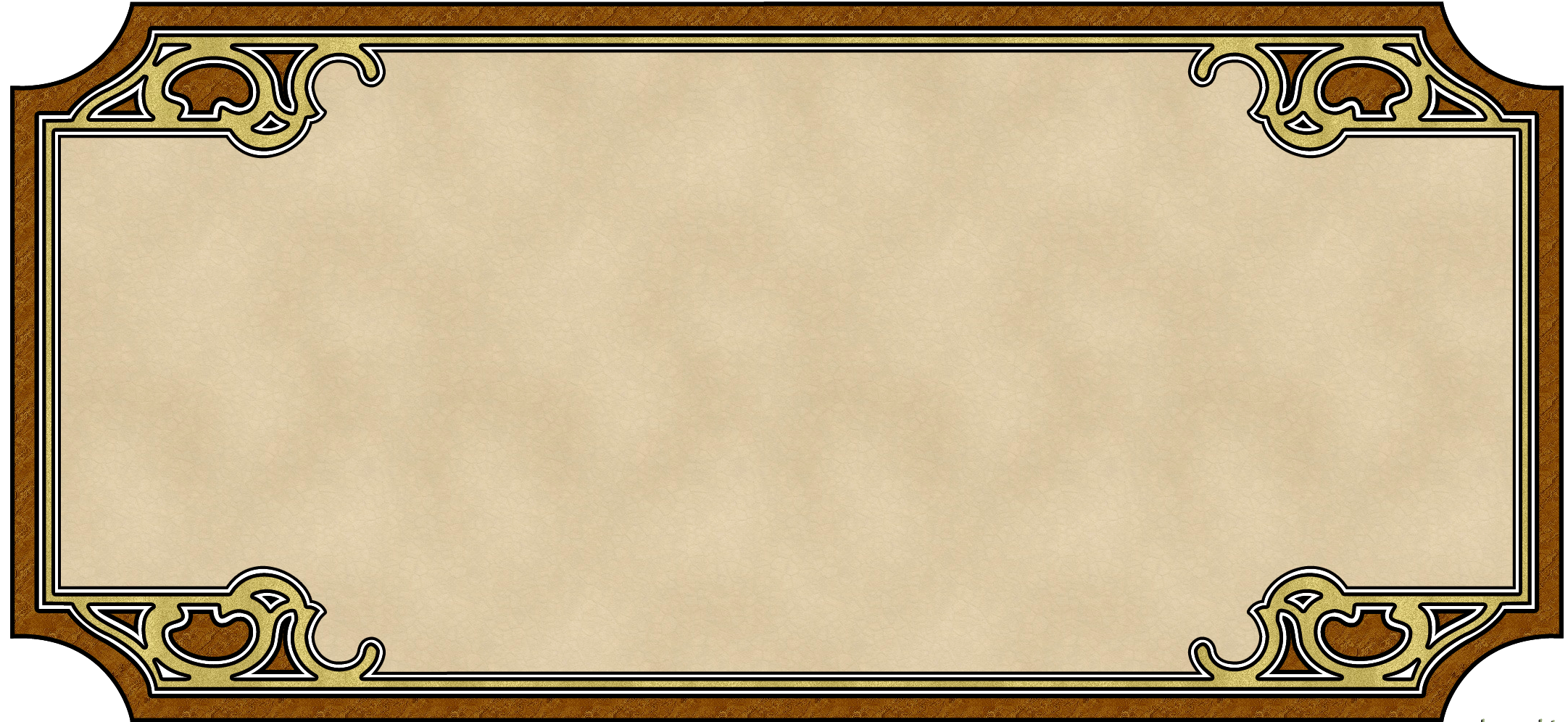 Кто написал сказку 
«Аленький цветочек»?
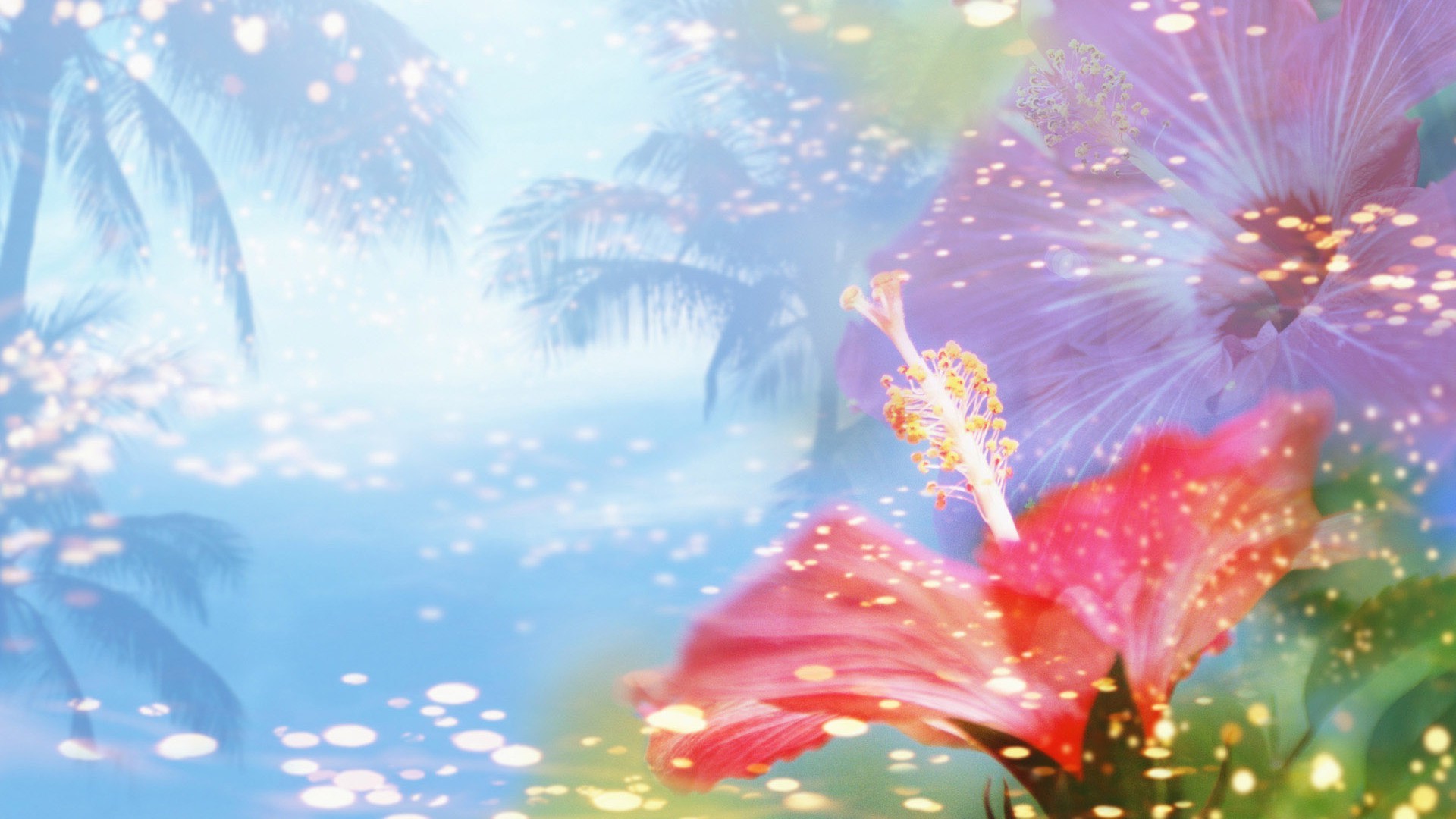 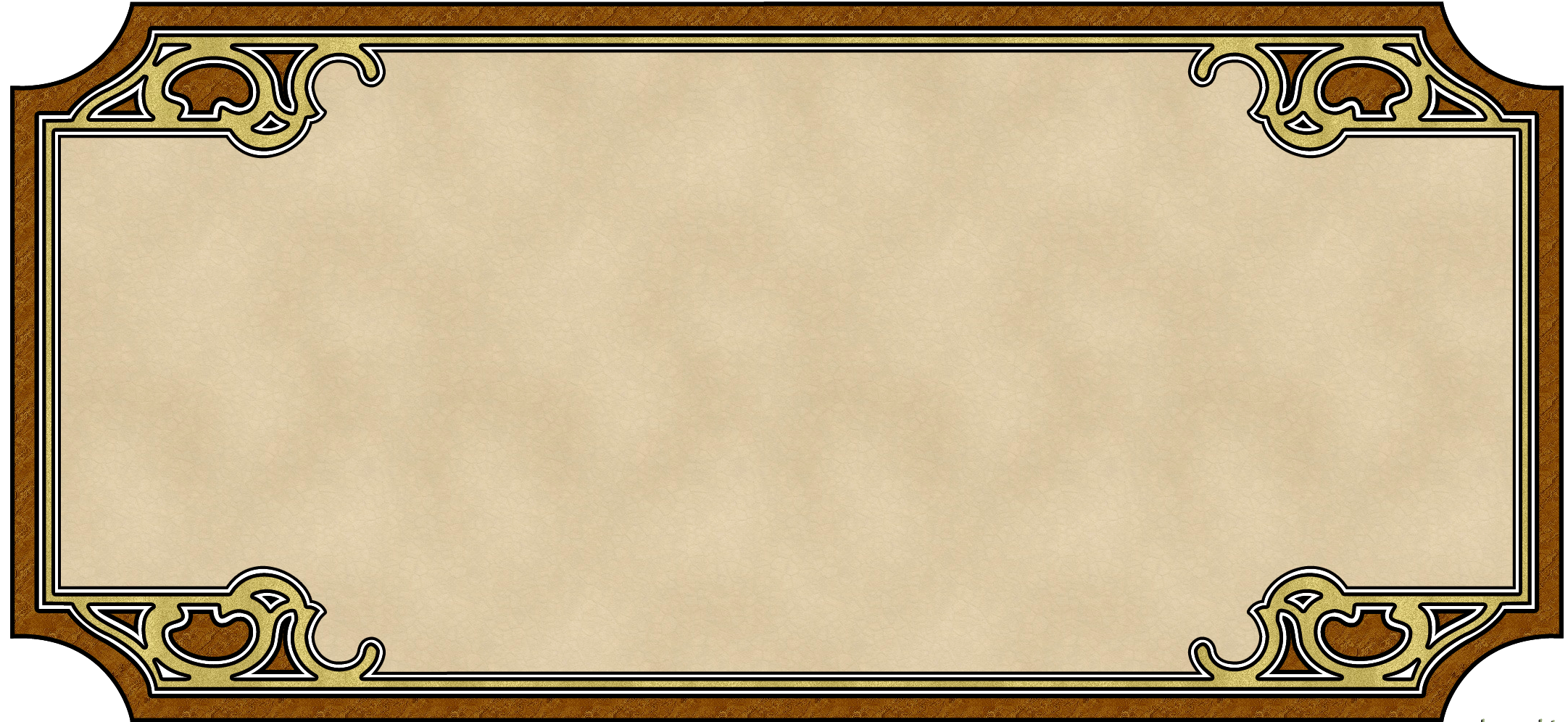 купцом
Кем был отец трех дочерей?
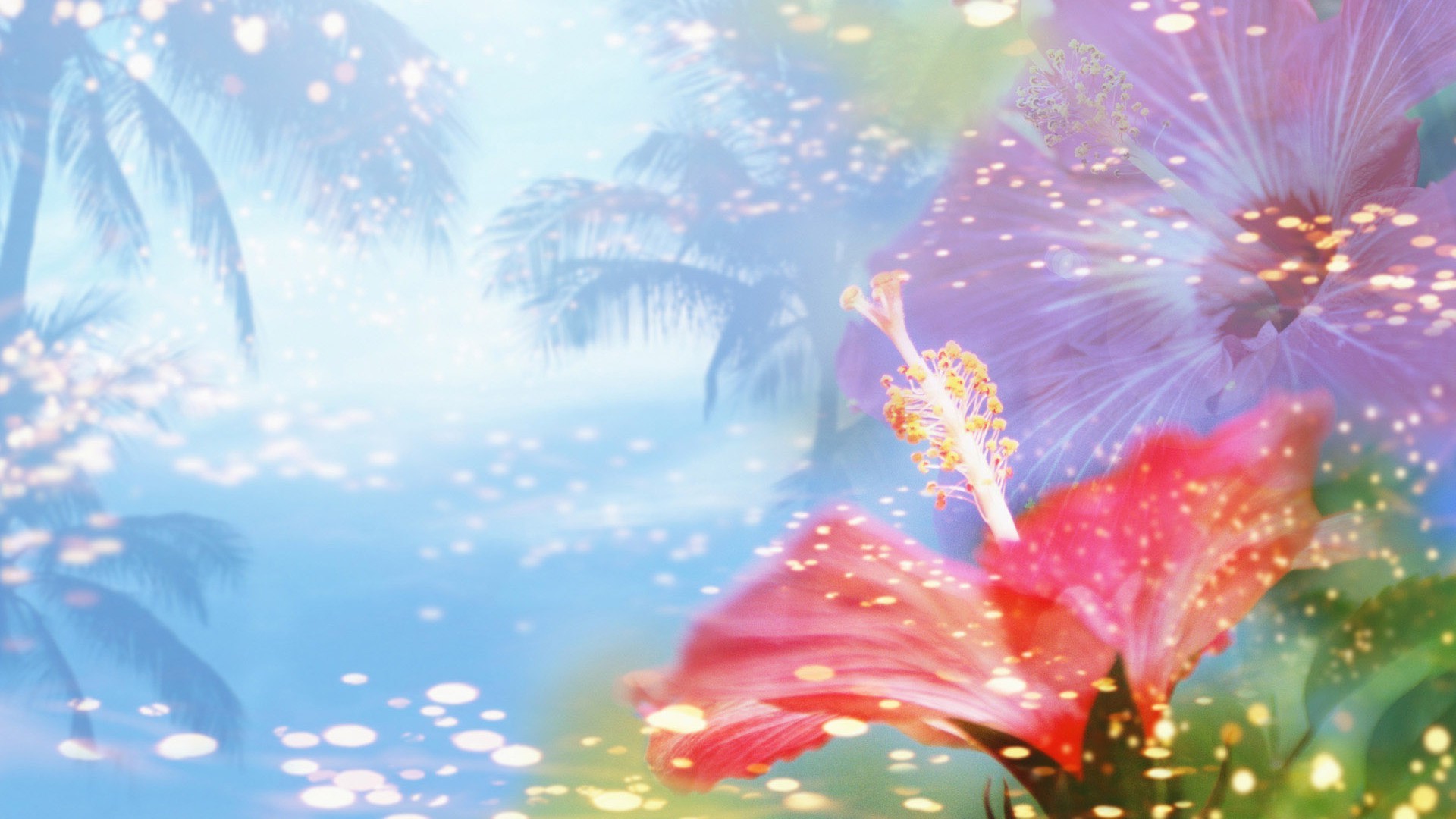 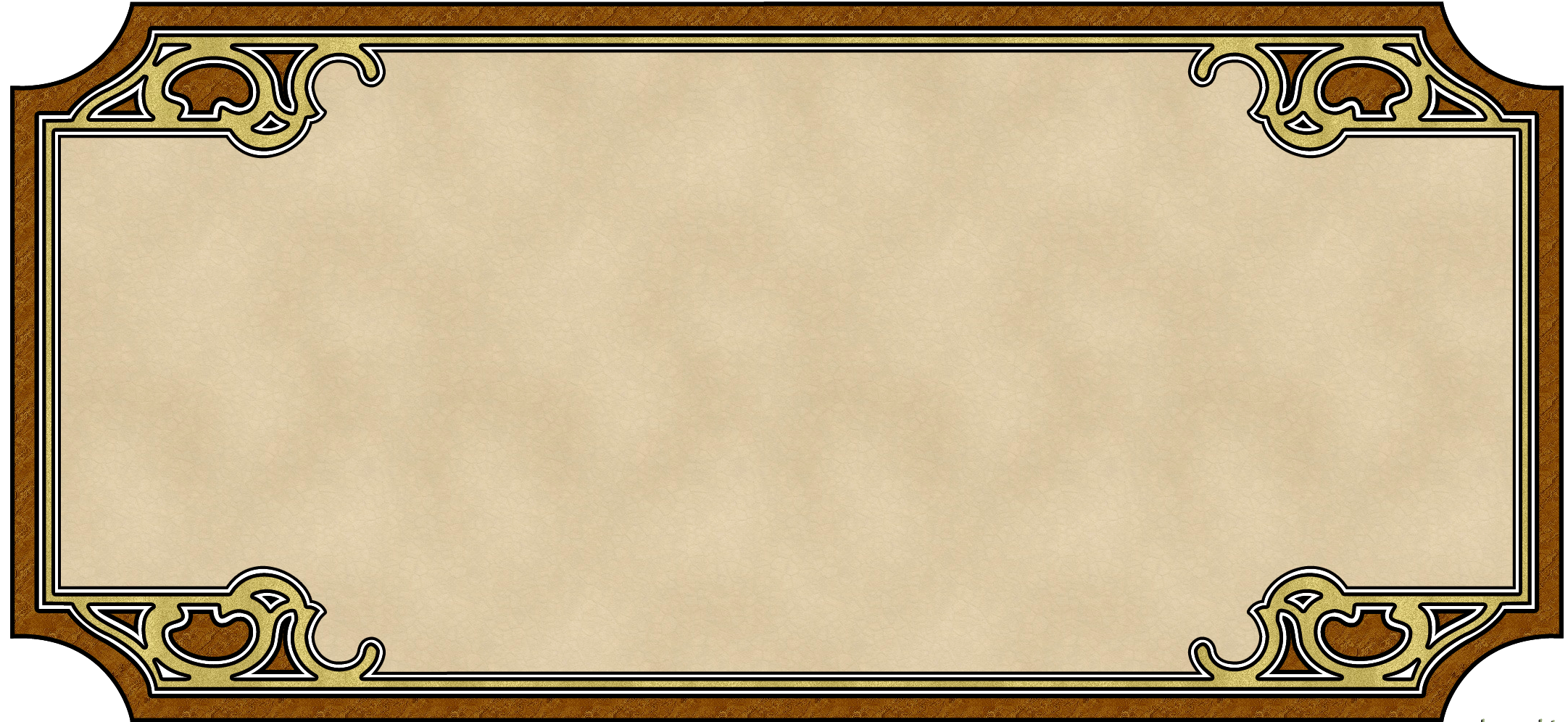 Что попросила привести средняя дочь?
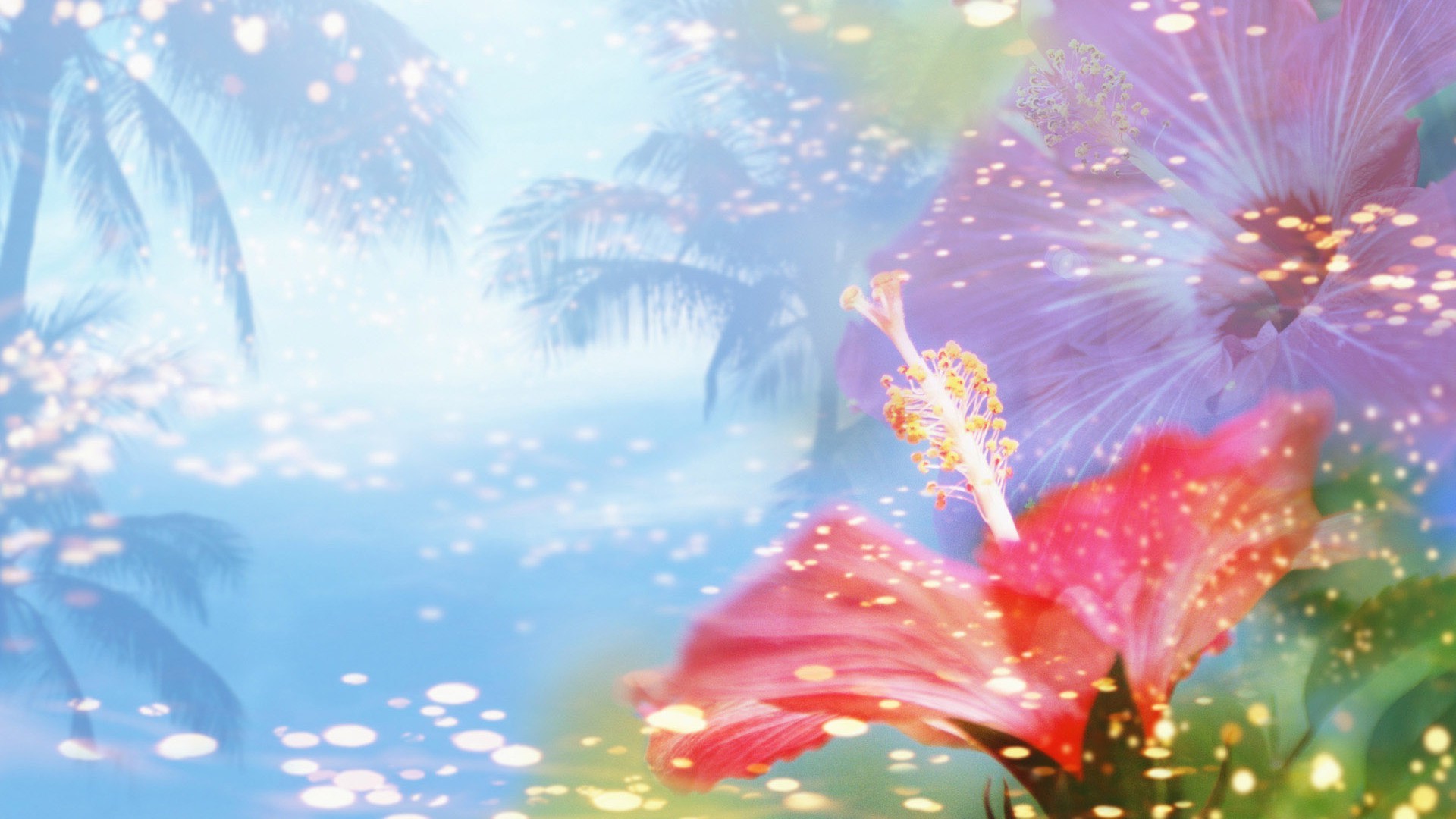 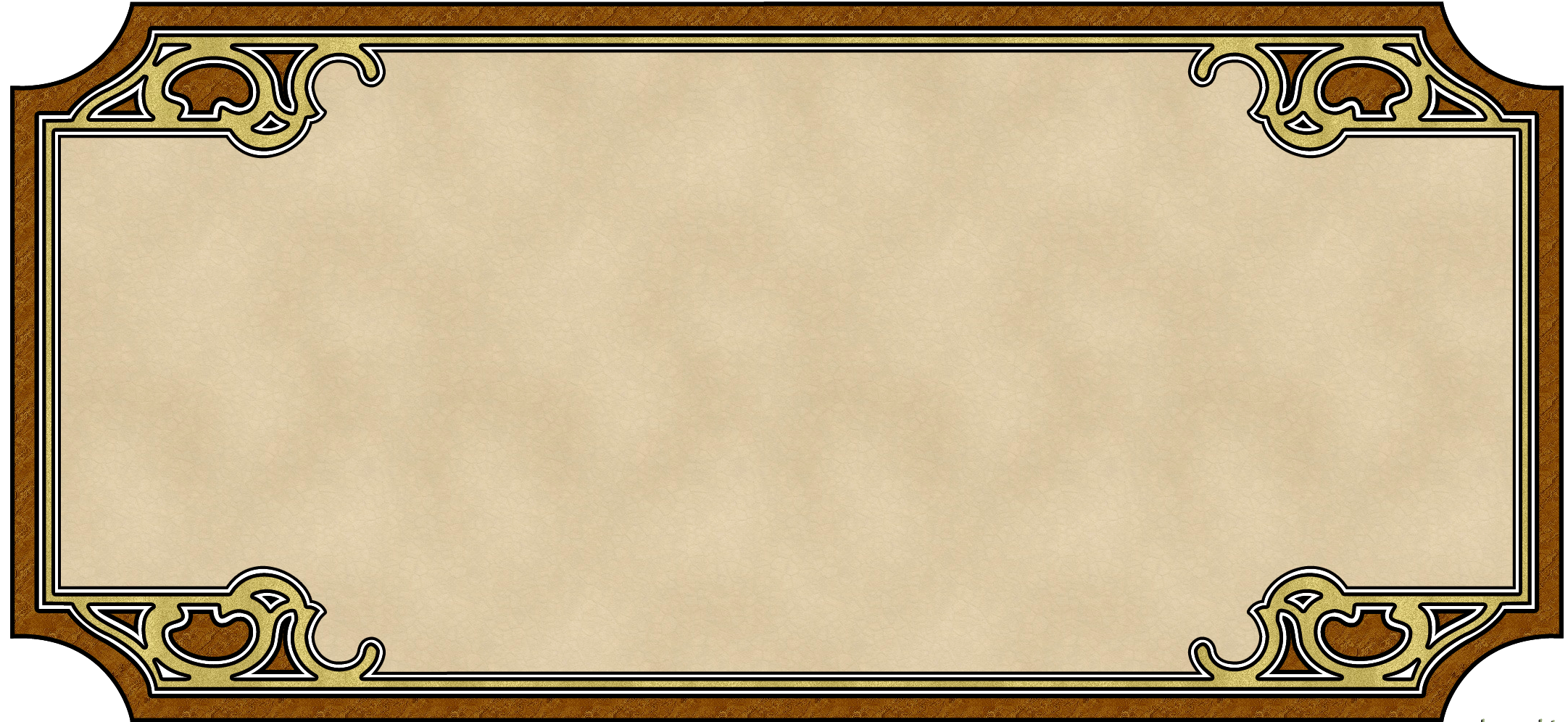 Что нашел отец, блуждая по лесу?
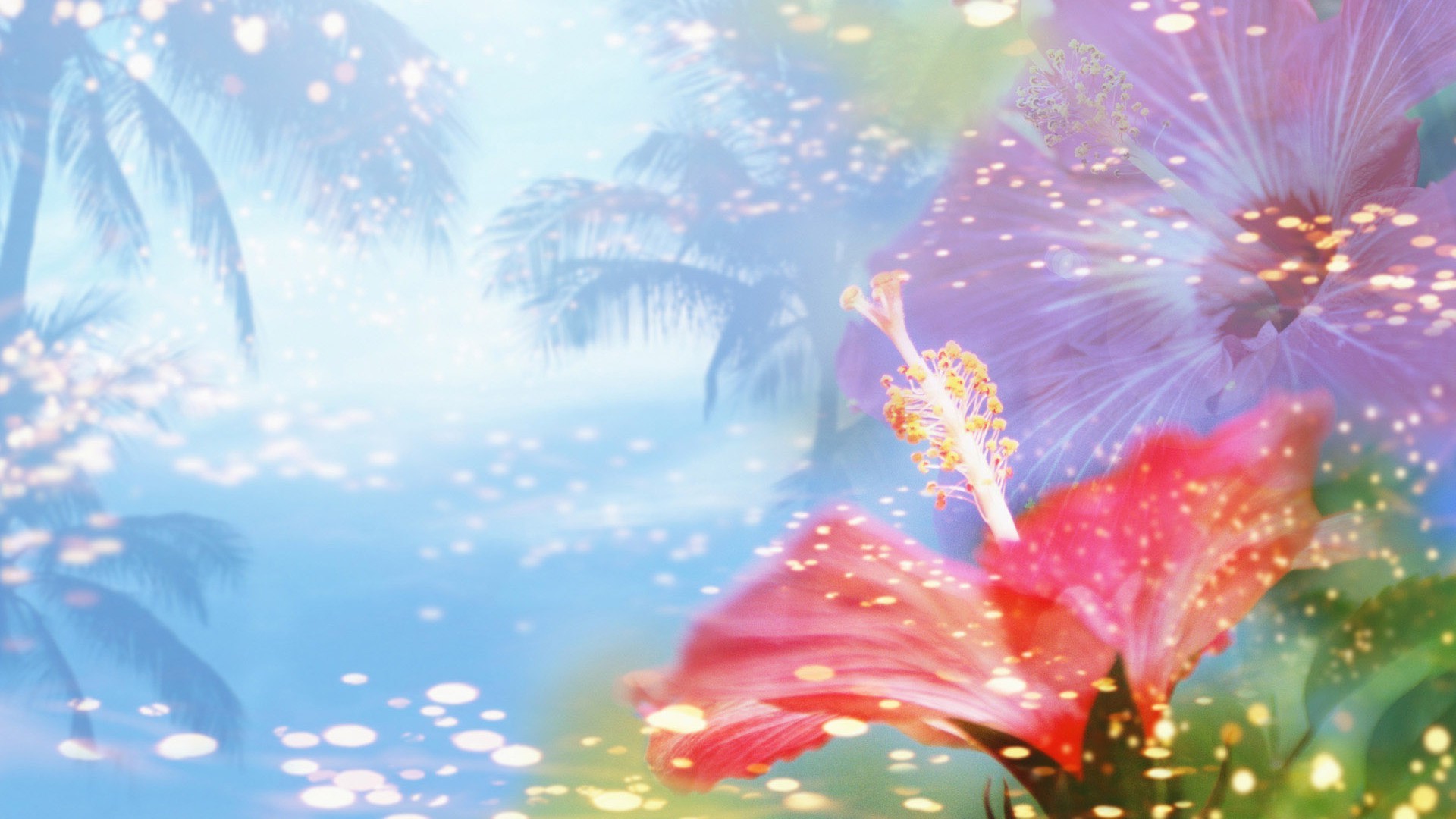 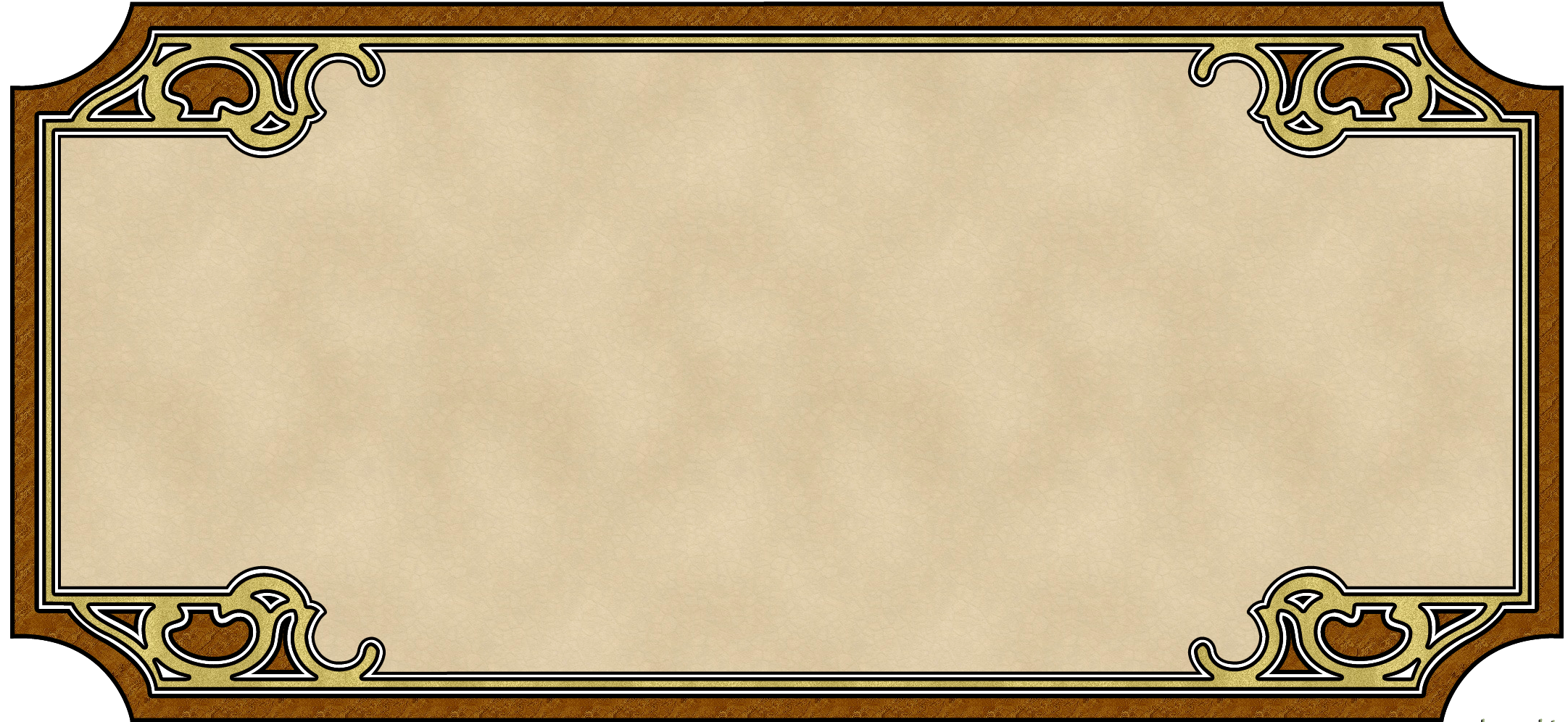 Почему Чудище захотело убить купца?
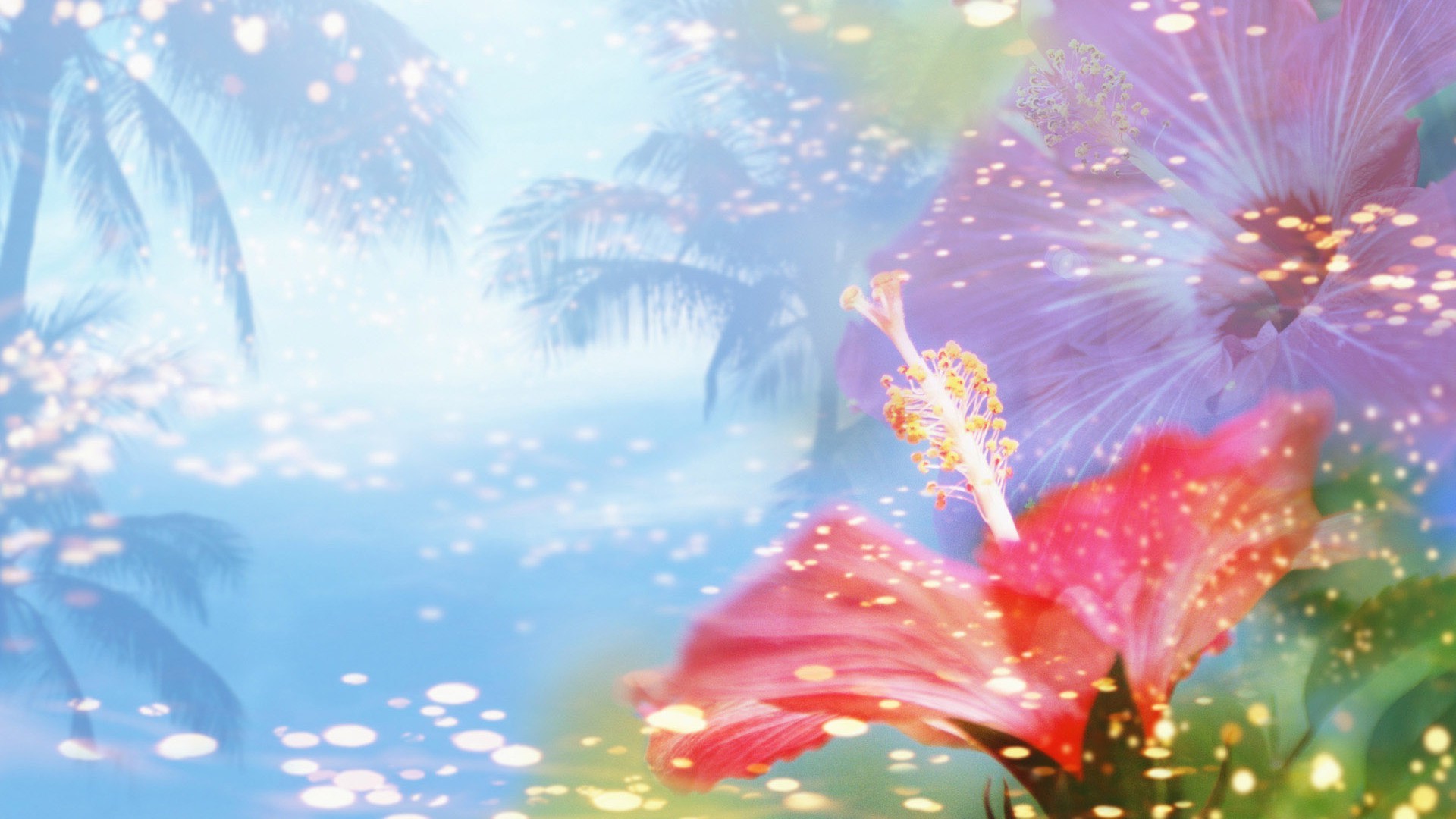 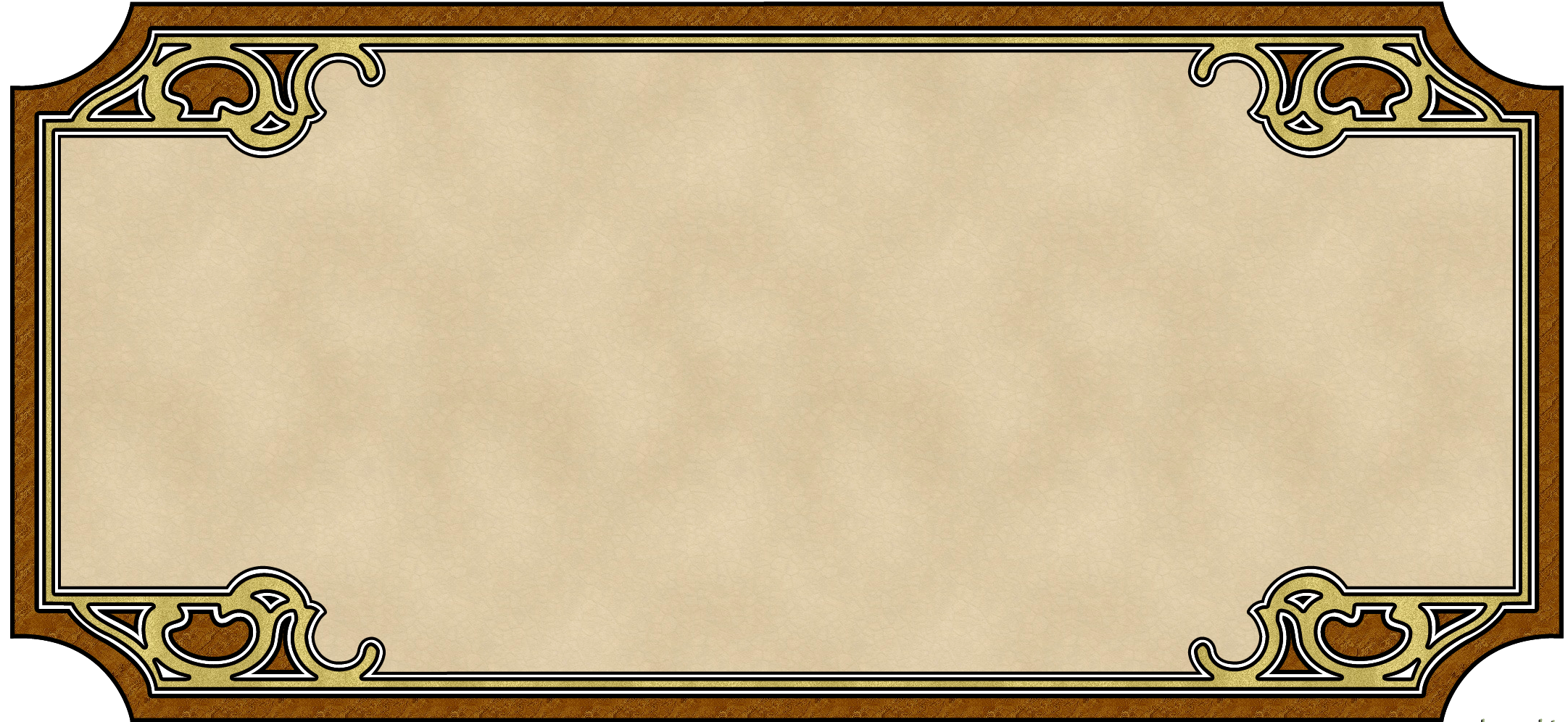 Что потребовало Чудище в обмен на жизнь купца?
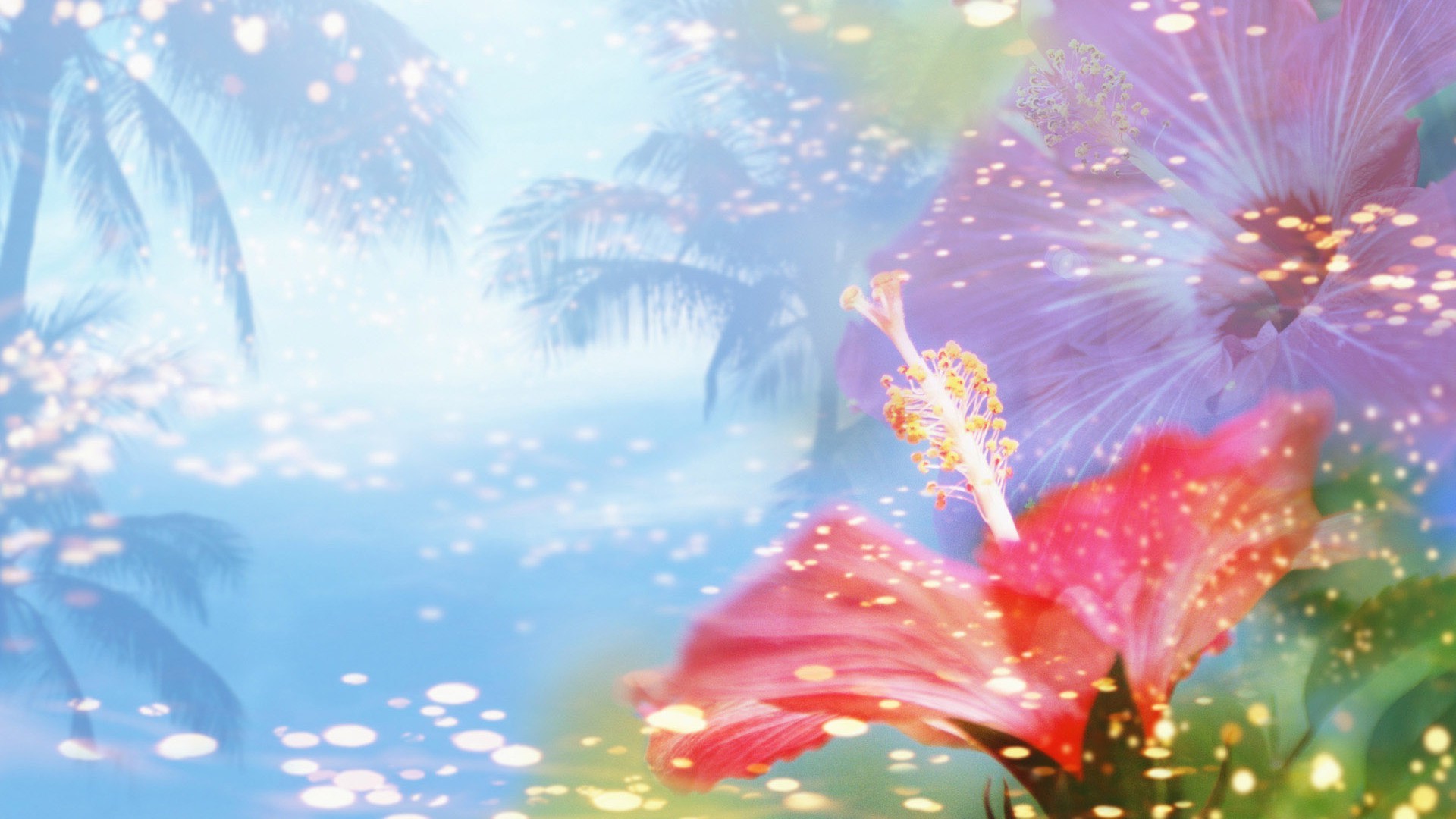 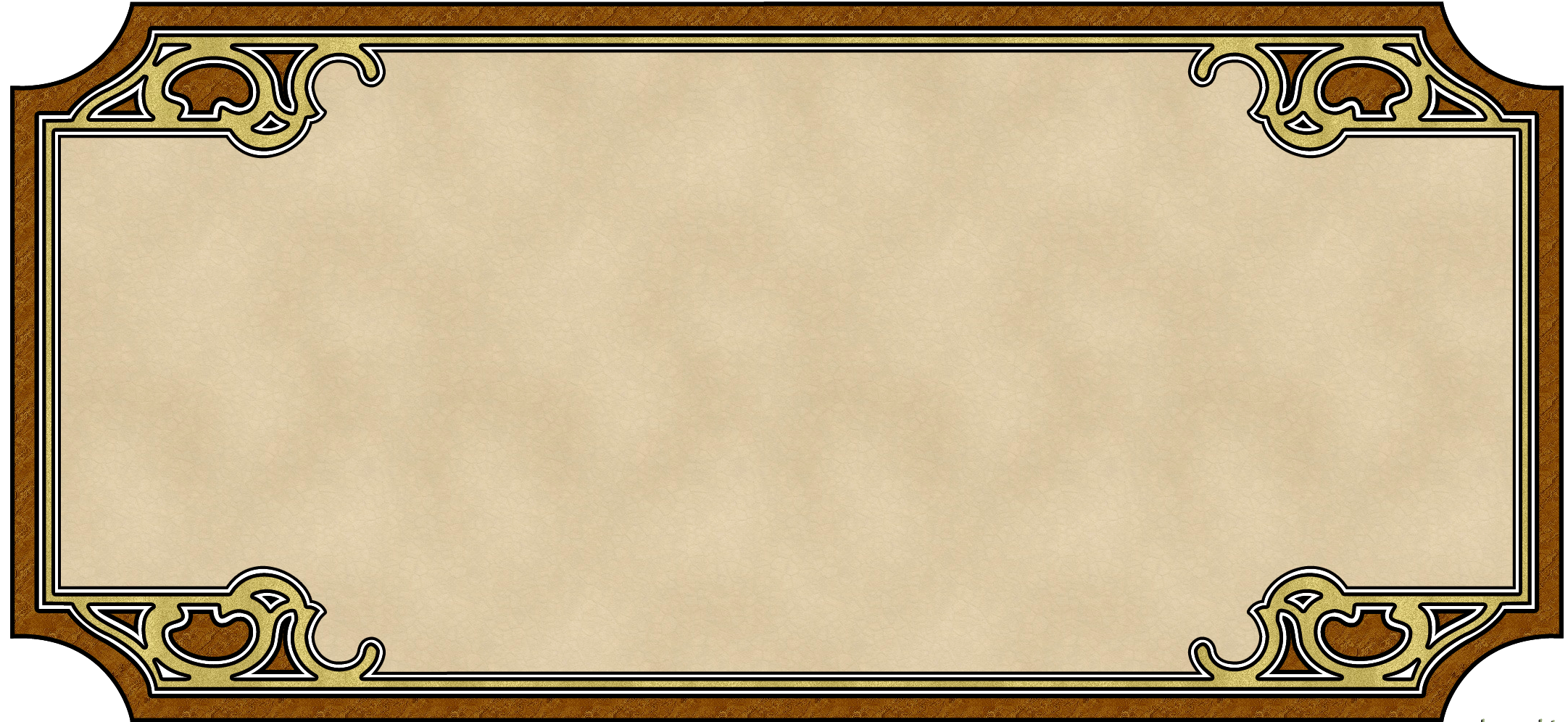 С помощью чего девушка переместилась во дворец к Чудищу?
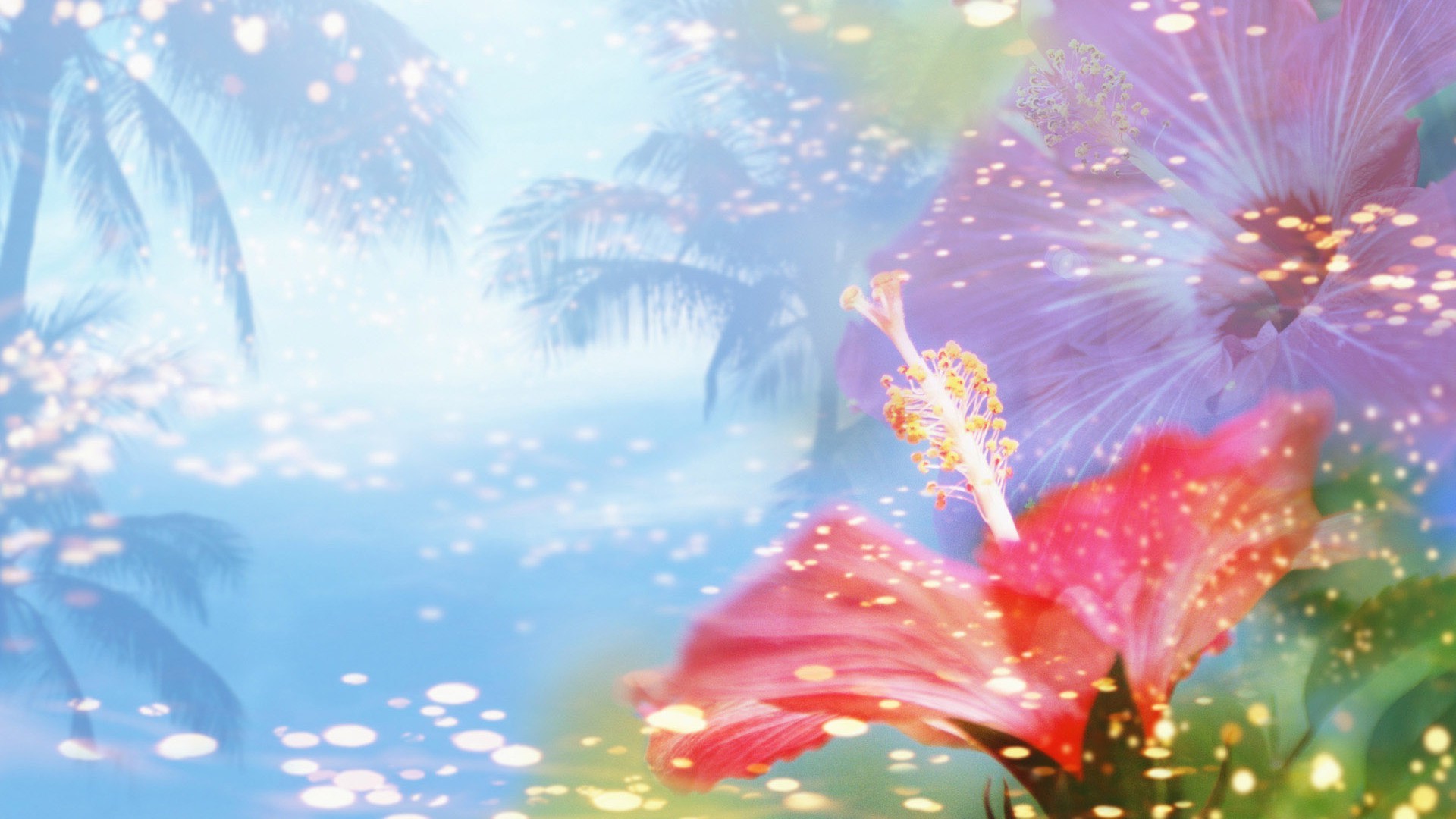 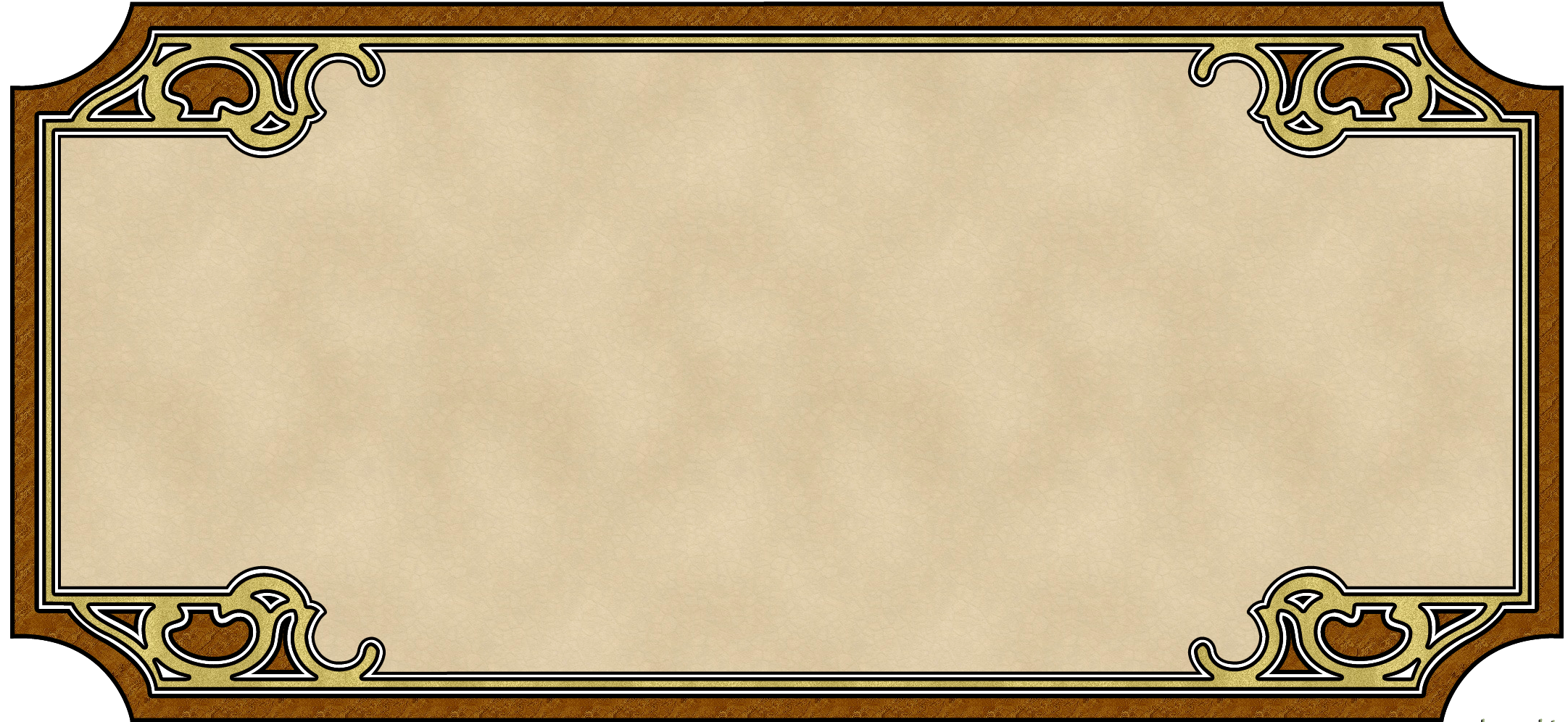 Как обошлось Чудище с девушкой?
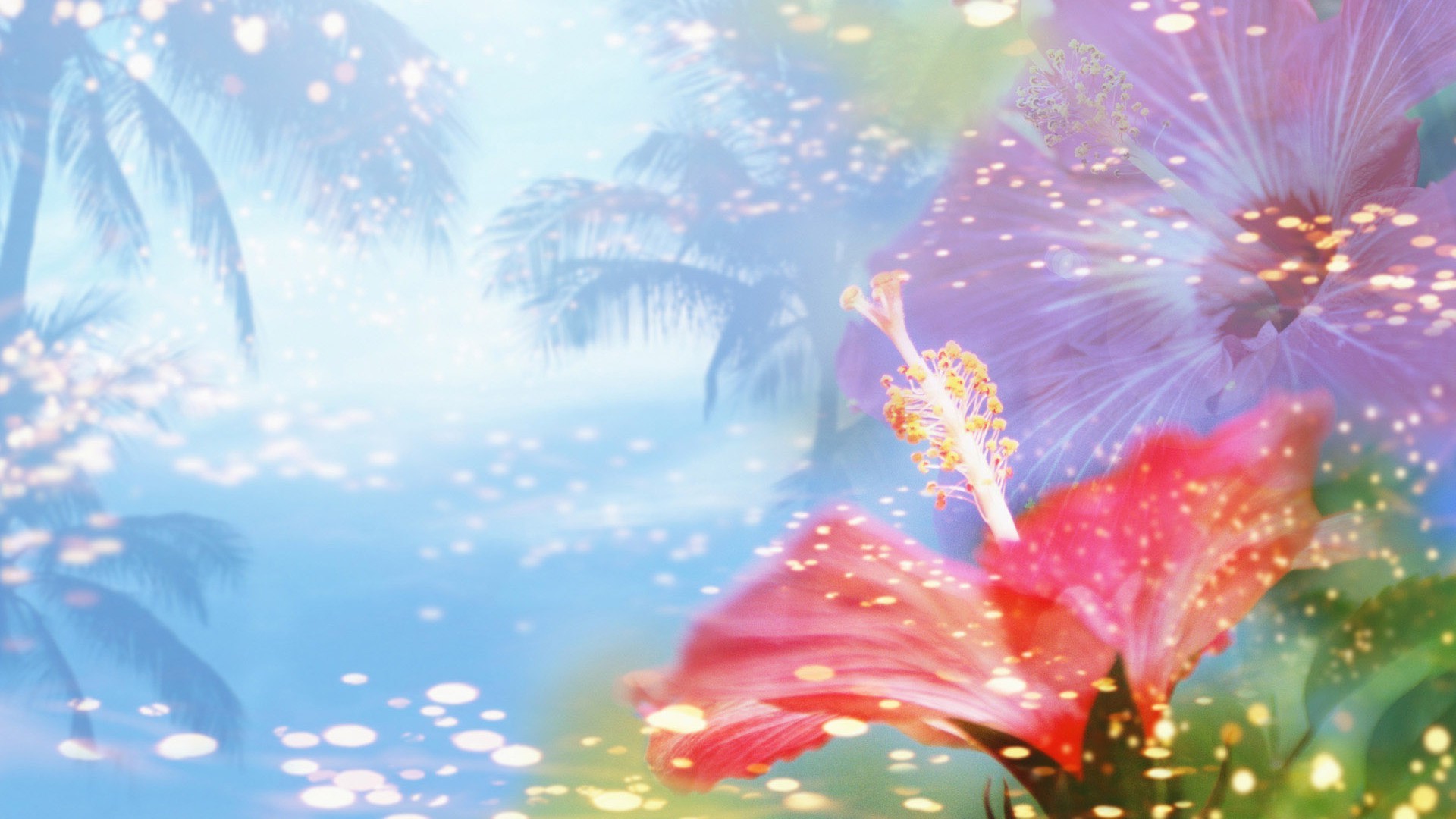 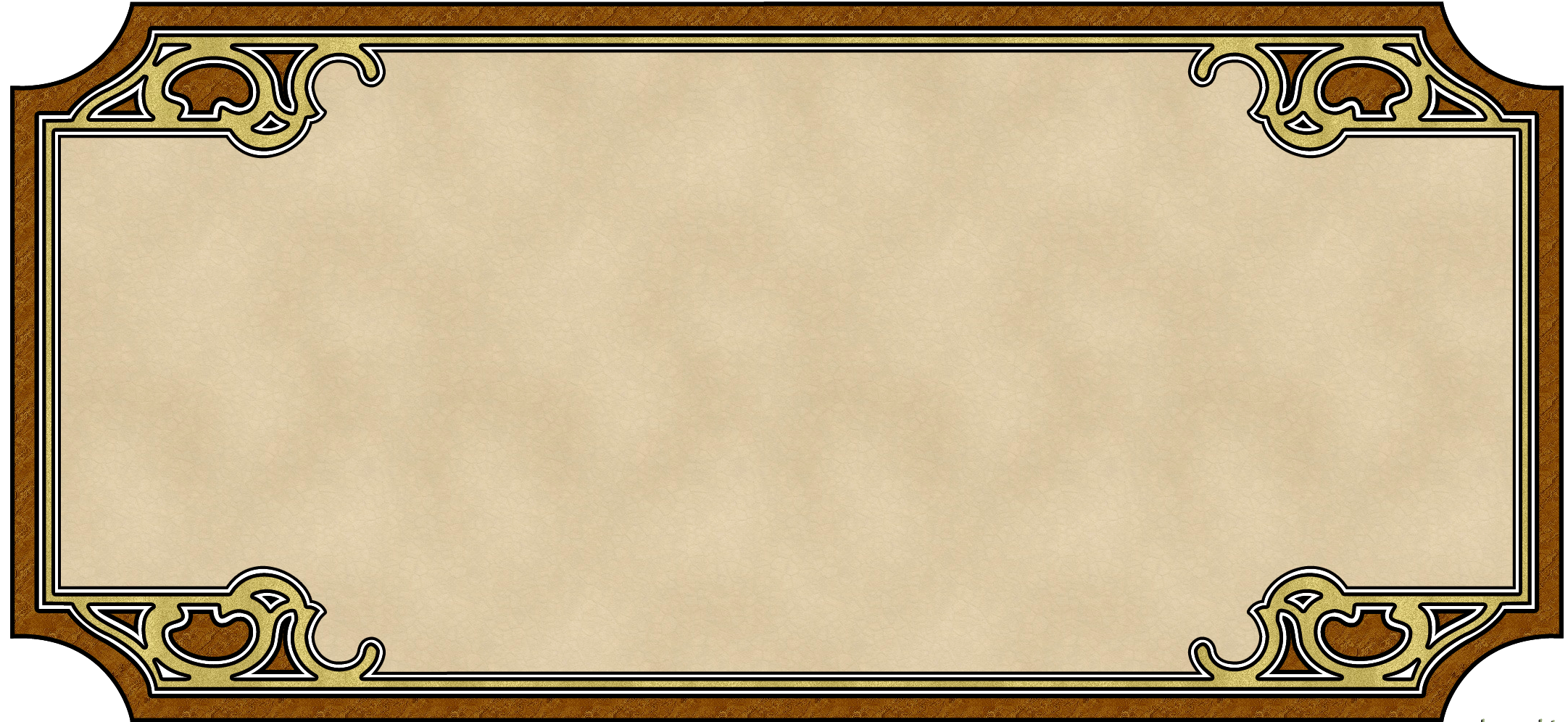 Что сделали сестры, чтобы не дать младшей вернуться к Чудищу вовремя?
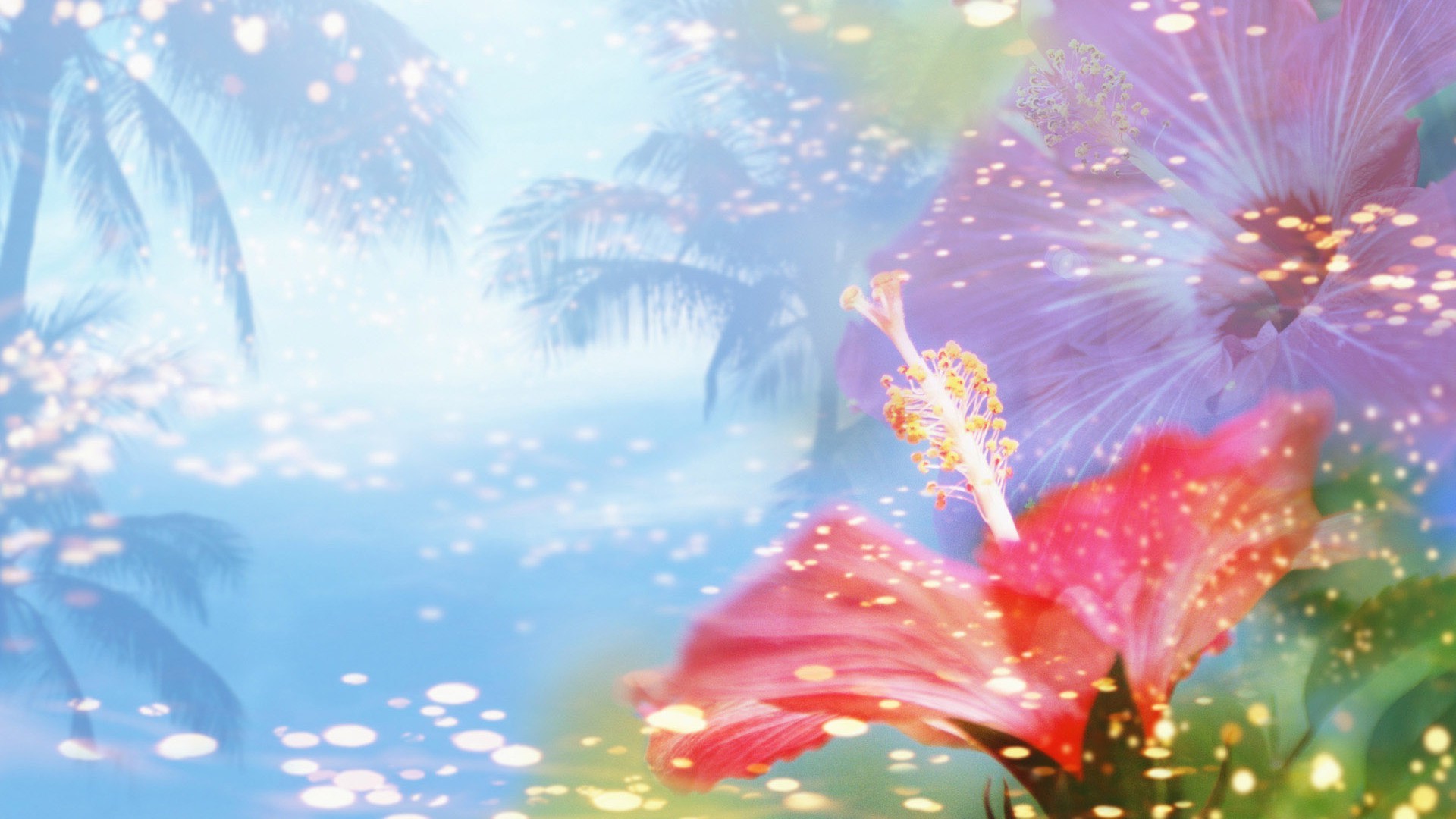 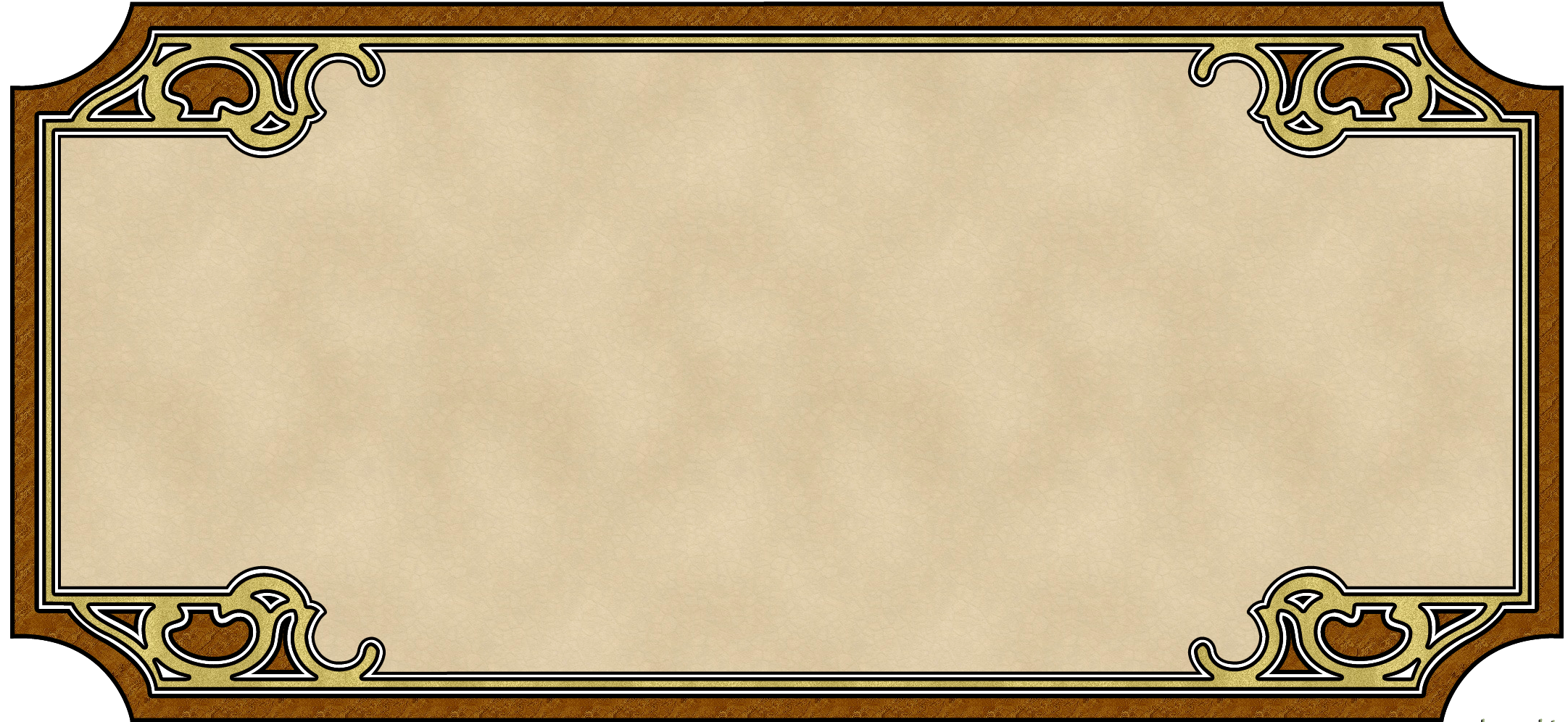 Что случилось с Чудищем, когда красавица вернулась?
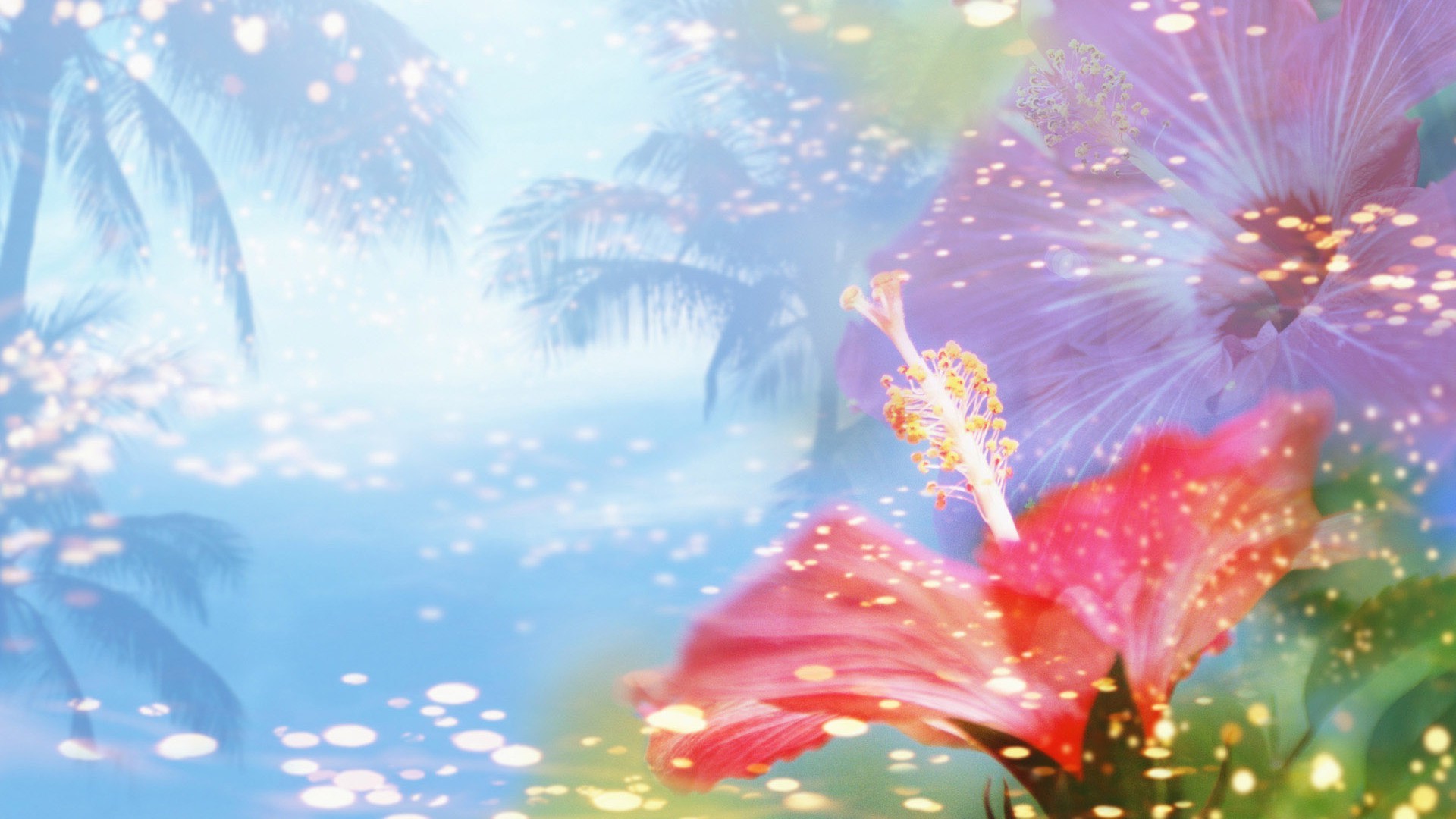